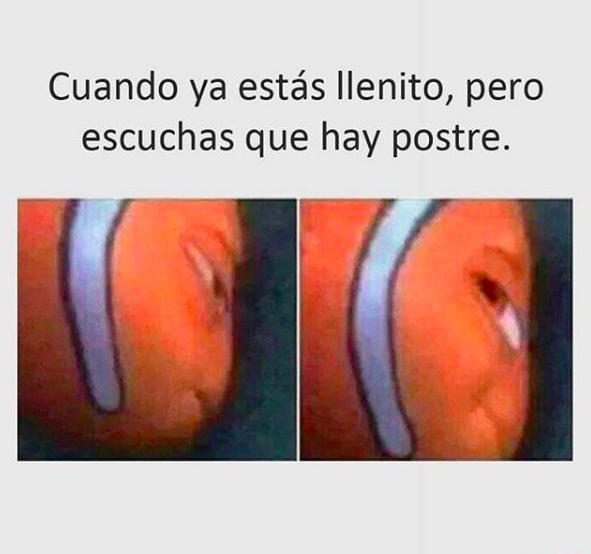 Lunes el veinticuatroHorario:¡Levántate!Irregular yoVideo/preguntasPgs. 17 y 18
https://www.youtube.com/watch?v=1LFfiYyOyMU
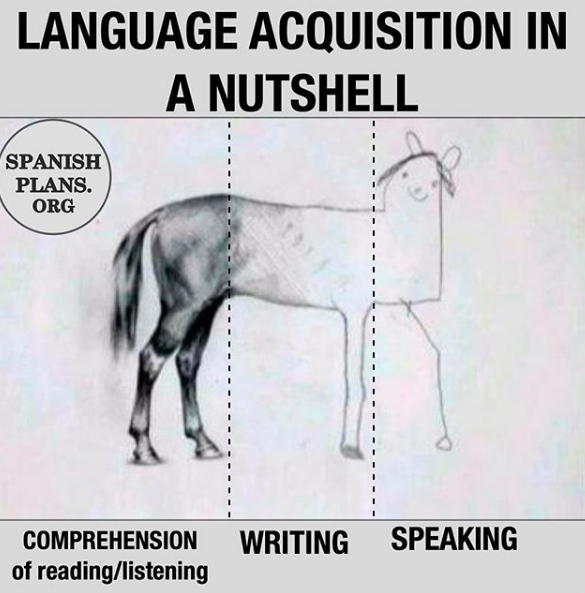 Martes el diezHorario:CalentamientaJuegoDescansoDiálogosVHL
Conjugue los verbos
Ella salir
Yo ver
La familia poder
Las personas contar
La mamá de Pedro poner
Tus padres perder
Los estudiantes entender
Mi abuela recordar
Yo pensar
Tú jugar
Conjugue los verbos
Ella sale
Yo veo
La familia puede
Las personas cuentan
La mamá de Pedro pone
Tus padres pierden
Los estudiantes entienden
Mi abuela recuerda
Yo pienso
Tú juegas
Traduce la oración
I want to go to the game but (pero) I can´t because I have a lot of homework.
Quiero ir al partido pero no puedo porque tengo mucha tarea.
Traduce la oración
I have to leave now (ahora) because I’m going to play in a soccer game.
Tengo que salir ahora porque voy a jugar en un partido de fútbol.
Traduce la oración
Do you think we are going to have school tomorrow?
¿Piensas que vamos a tener escuela mañana?
Traduce la oración
I don’t see homework on VHL so (así que) I suppose there’s no homework.
No veo tarea en VHL así que supongo que no hay tarea.
Diálogos
A: ¿Puedes ir al cine hoy?
B: No, no puedo ir porque tengo que hacer tarea.
A: ¿Cuándo puedes ir?
B: Mañana a las ocho de la noche.
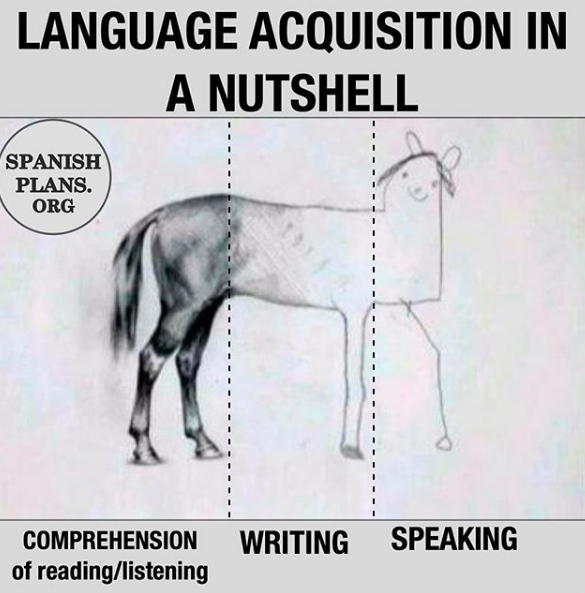 Miércoles el veintinueveHorario:VideoEntrevistasBreakKahootErrores communes
[Speaker Notes: Corner kick]
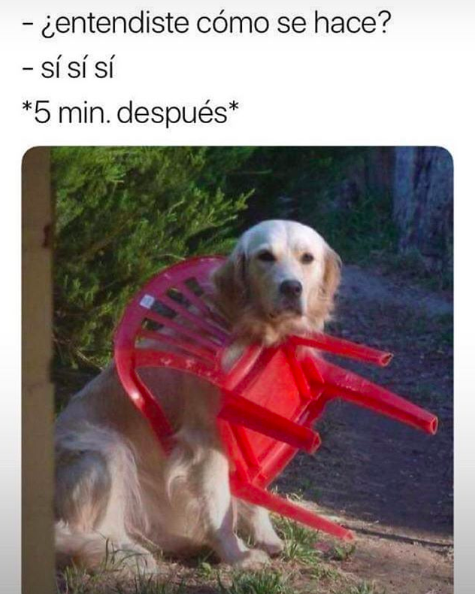 Jueves el treintaHorario:TarjetasKahootPictionary
[Speaker Notes: Kick-off]
Viernes el treinta y unoHorario:Un secreto
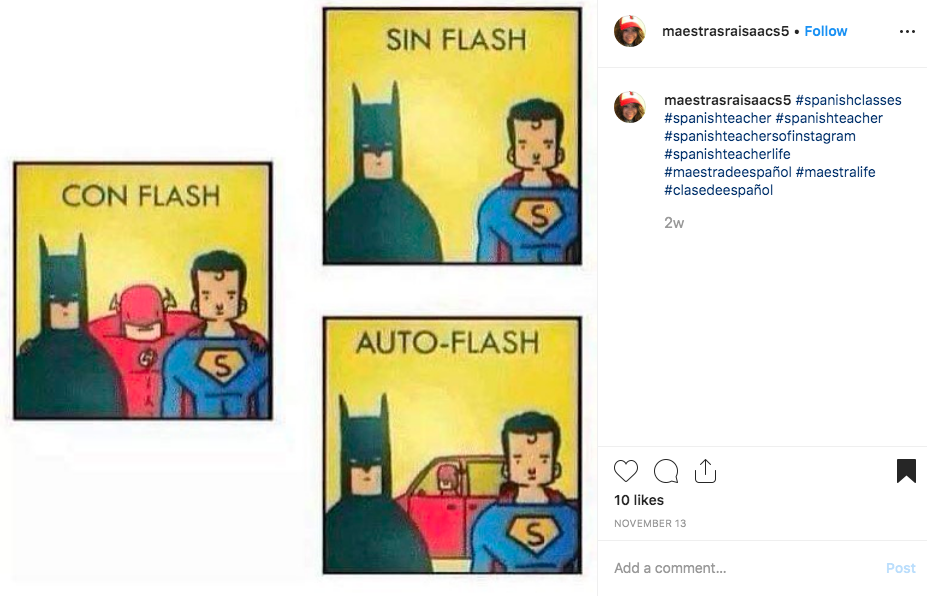 [Speaker Notes: Kick-off]
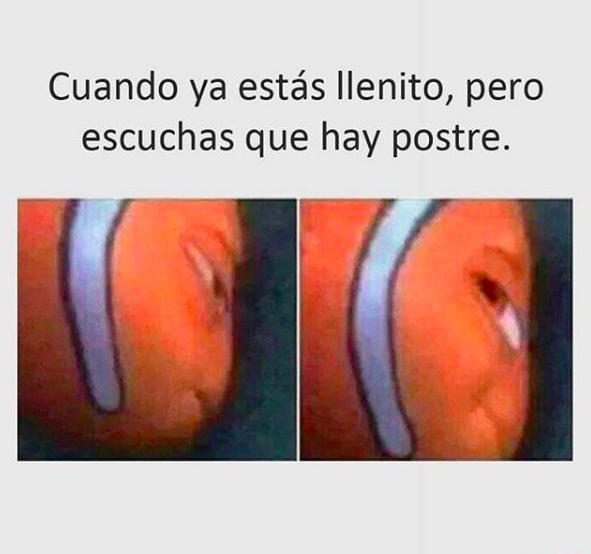 Lunes el veinticuatroHorario:¡Levántate!MandatosRecomendacionesPor y paraPgs. 20 y 21
Traduce las oraciones a español
Listen to me
Give it to me
Go away
Tell me
I gave it to you
I already told you
You told me
[Speaker Notes: Escúchame
Dámelo
Vete
Díme
Te di
Ya te dije
Me dijiste]
Reflexivos
Positive: attach pronoun
Negative: don’t attach
levántate
cepíllate los dientes
no te levantes
no te cepilles los dientes
Single Object Pronouns (direct OR indirect)
Positive: attach pronoun
Negative: don’t attach
Escríbelo ahora
Pónlo aquí
Dile a ella
No los escribas ahora
No lo pongas aquí
No le digas a ella
Double Object Pronouns (direct AND indirect)
Positive: attach pronoun
Negative: don’t attach
Dáselo a ella
Tráemelo
No se lo des a ella
No me lo traigas
Escribe un diólogo de 4 líneas con 2 mandatos
A: Escúchame. Quiero que vayas a tolo con Eduardo.
B: Ya me dijiste eso y no quiero ir con él.
A: Me da igual (whatever). Nunca voy a darte mi opinión en el futuro.
B: Cállate mentirosa.
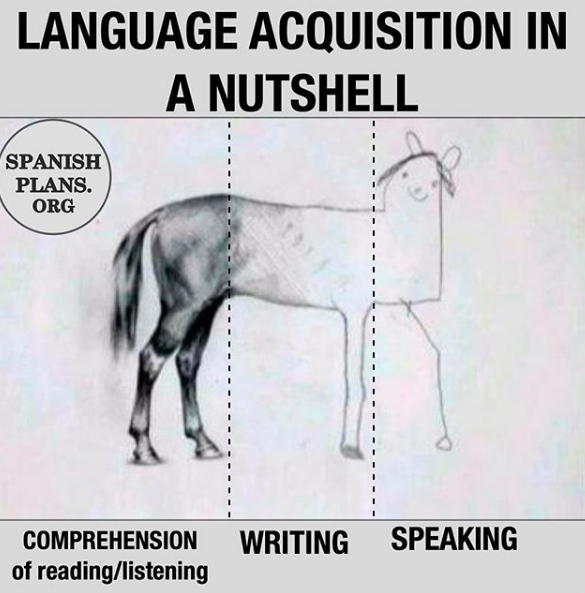 Martes el veintiochoHorario:CalentamientaActividad de escucharDescansoPor/paraJuegoPg. 21
[Speaker Notes: Corner kick]
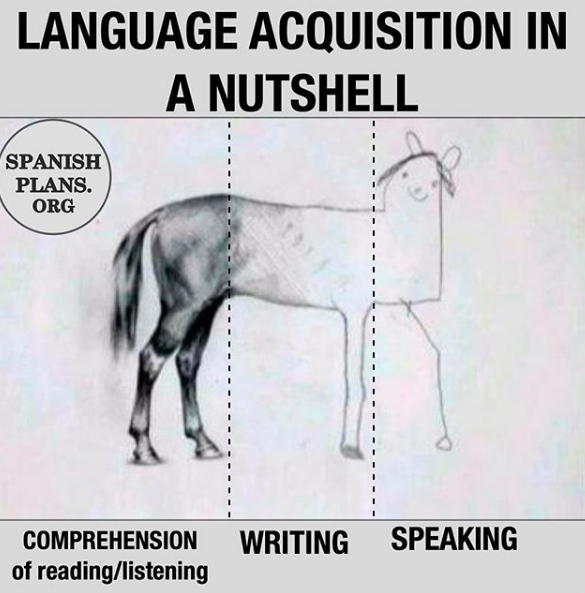 Miércoles el veintinueveHorario:VideoEntrevistasBreakKahootErrores communes
[Speaker Notes: Corner kick]
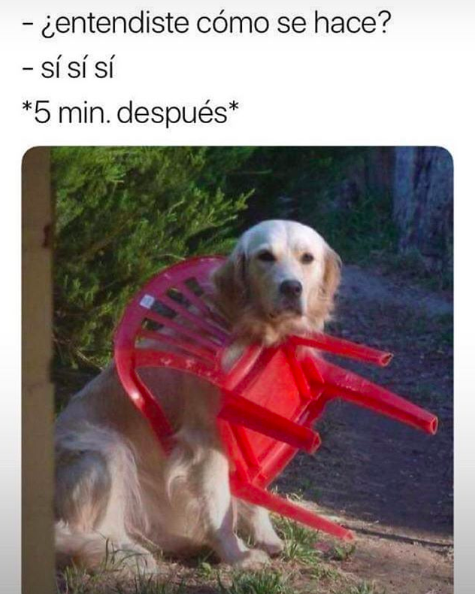 Jueves el treintaHorario:Prueba de prácticaRepasar la prácticaAdjectivosPráctica
[Speaker Notes: Kick-off]
Viernes el treinta y unoHorario:PruebaPossessive AdjectivesGimkit
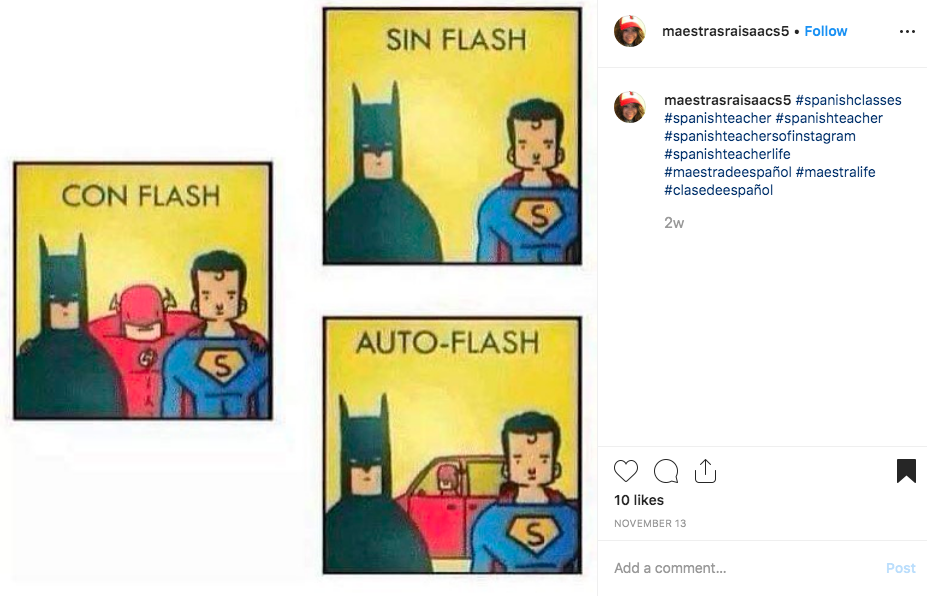 [Speaker Notes: Kick-off]